Les Français et les troubles de la fonction cognitive
Sondage Ifop pour Oxygen
Mars 2017
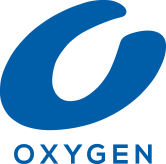 N° 114542
Contacts Ifop : 
Romain Bendavid – Delphine Poët
Département Opinion et Stratégies d’Entreprise
01 45 84 14 44 / 06 16 97 06 01
Prenom.nom@ifop.com
Sommaire
1 - La méthodologie

2 - Les résultats de l’étude
	
L’existence d’un proche ayant connu une baisse de la mémoire susceptible d’affecter sa concentration au quotidien
L’intensité de cette baisse de mémoire
La crainte d’être touché par une baisse de la mémoire susceptible d’affecter sa concentration au quotidien
La notoriété des plantes et compléments alimentaires contribuant au maintien de la performance du cerveau
L’intérêt pour les compléments alimentaires maintenant la performance du cerveau
L’intention de recommandation de ce complément alimentaire
1
La méthodologie
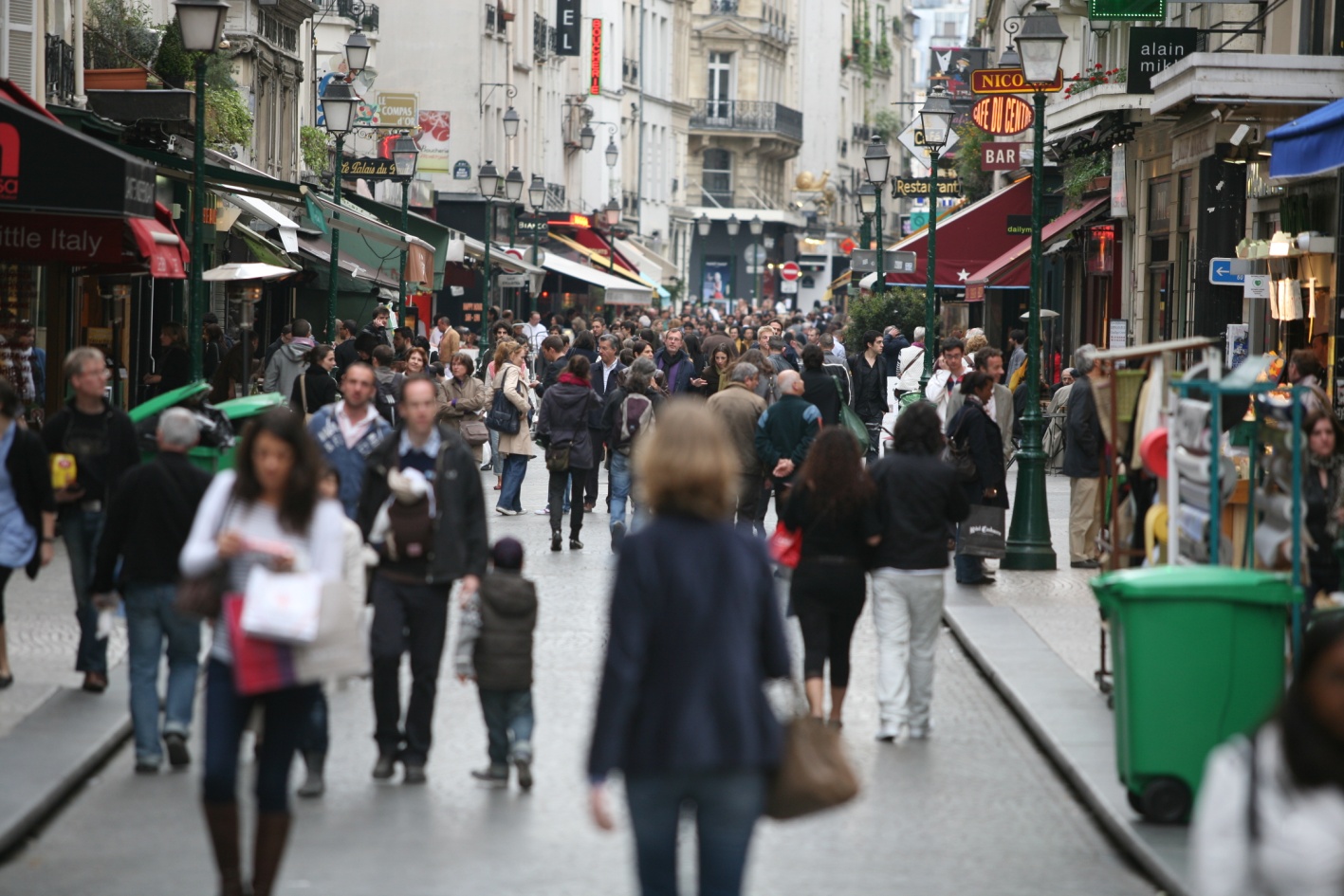 La méthodologie
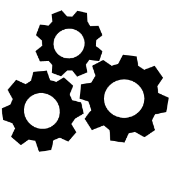 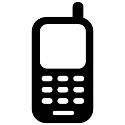 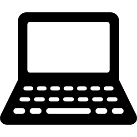 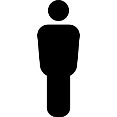 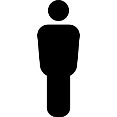 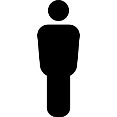 2
Les résultats de l’étude
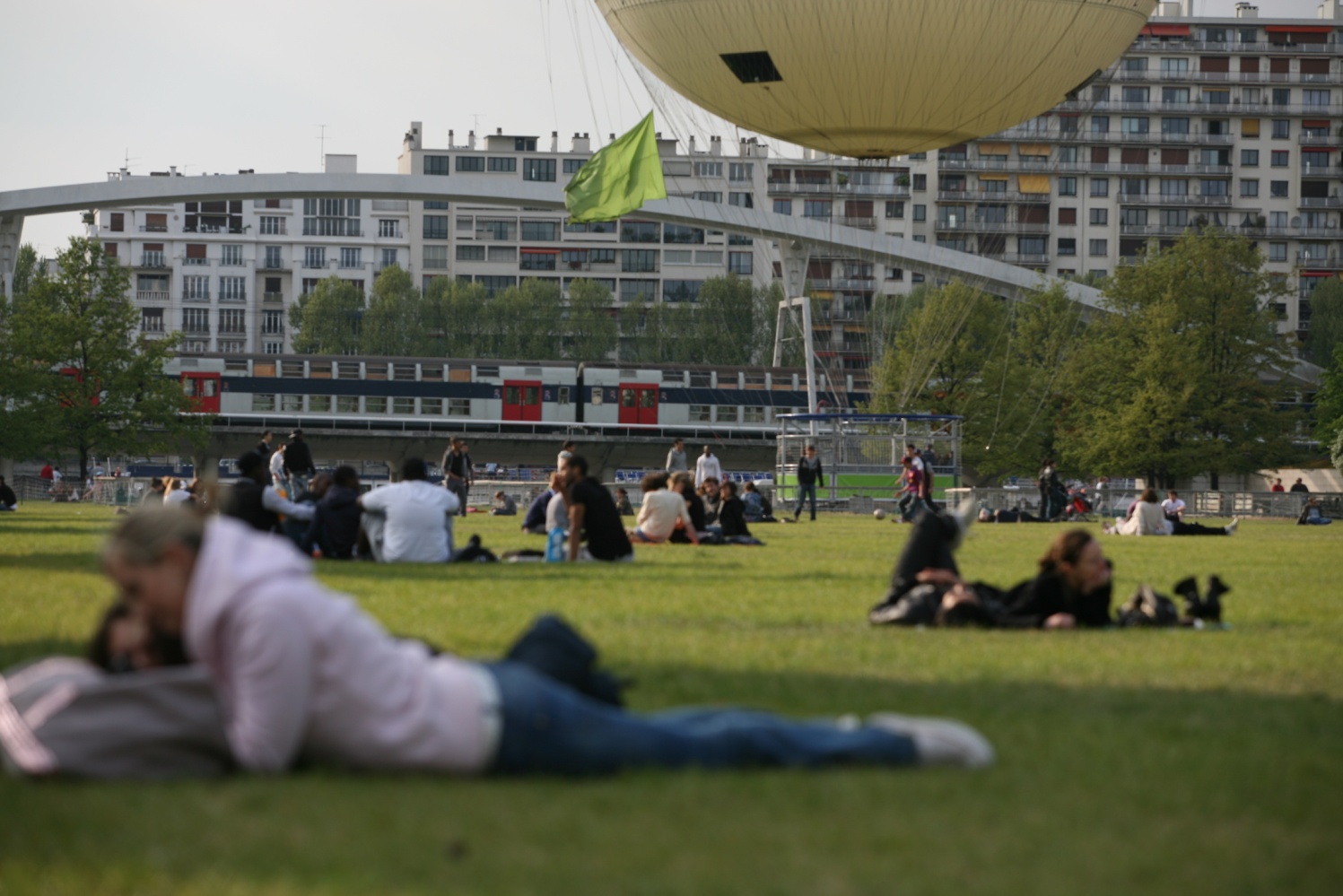 L’existence d’un proche ayant connu une baisse de la mémoire susceptible d’affecter sa concentration au quotidien
TOTAL Oui 
53%
65 ans et plus (59%)
Travailleur indépendant (60%)
En cours d’études (76%)
25-34 ans (56%)
Ouvrier (56%)
Région Nord ouest (52%)
[Speaker Notes: De plus en plus attaqué, le monopole des pharmacies sur la vente de médicaments n’est pour autant pas totalement remis en cause pas les personnes interrogées. Les résultats de cette étude, confortés par ceux d’autres enquêtes récentes mettent en lumière les limites des offres alternatives de médicaments et produits de santé en vente libre, et rappellent à ce titre le rôle majeur de conseil du pharmacien dans le processus de médication (Etude réalisée par le Réseau Carte Blanche, octobre 2011).
 
Quand 50% des Français déclarent être prêts (dont 23% « tout à fait prêts ») à acheter certains médicaments en grande surface, l’achat en ligne de médicaments est lui bien plus controversé, seuls 18% des interviewés affirmant être disposés à utiliser ce mode de consommation contre 82% qui partagent un avis contraire.
L’attractivité de cette offre parallèle divise donc les Français. Des clivages importants se font jour à ce sujet d’une catégorie de personnes à une autre. Qu’il s’agisse de grande surface ou d’Internet, la mise en place d’alternatives aux pharmacies pour l’achat de médicaments séduit particulièrement trois catégories de population : les habitants de l’agglomération parisienne (respectivement 58% et 25% se déclarent prêt à acheter leur médicaments en dehors d’une pharmacie), les personnes ne disposant pas de mutuelle (61% en ce qui concerne les grandes surfaces et 29% pour ce qui est de l’achat en ligne) ainsi que les sympathisants de droite (respectivement 59% et 22%).
 
Parmi les principaux avantages associés à l’achat de médicaments en ligne ou en grande surface, les consommateurs potentiels mettent en avant la dimension économique et l’aspect pratique de ce type d’achat.
 
A l’inverse, l’absence de conseils liés au produit, engendrée par un achat en grande surface, et surtout sur Internet, constitue l’obstacle majeur à cette démarche. Ces chiffres viennent ainsi à nouveau souligner le rôle prépondérant du pharmacien pour les usagers en matière de médication.]
L’intensité de cette baisse de mémoire
TOTAL Important
82%
Cadre et profession intermédiaire (92%)
En cours d’études (88%)
Agglomération parisienne (86%)
Région Sud ouest (86%)
TOTAL Pas important
18%
Chômeur (28%)
[Speaker Notes: Ce positionnement somme toute plutôt classique du pharmacien, tel qu’il ressort de cette étude, ne condamne toutefois pas la possibilité, bien au contraire, d’envisager pour l’avenir le développement d’une posture davantage tournée vers le service.
 
En effet, une majorité des personnes interrogées se prononce en faveur de la mise en place de nouveaux services proposés en pharmacie : 60% considèrent qu’il s’agit d’une évolution positive et que la pharmacie se doit d’aller au-delà de la simple délivrance de médicaments pour proposer également des services supplémentaires (comme la mise en place de journées diététiques) et proposer davantage de conseils (avec une infirmière notamment).  
 
Les jeunes âgés de 18 à 24 ans (72%), les employés (68%), les ouvriers (66%), les personnes avec un enfant de moins de 18 ans au sein de leur foyer (66%) ainsi que les sympathisants d’Europe Ecologie / les Verts comptent parmi les catégories de population qui affichent le plus leur soutien à cette évolution des pharmacies.]
La crainte d’être touché par une baisse de la mémoire susceptible d’affecter sa concentration au quotidien
TOTAL  Oui
76%
Retraité (80%)
Agglomération parisienne (81%)
Connaît une ou plusieurs personnes ayant connu une baisse de mémoire (88%)
TOTAL Non
24%
25-34 ans (31%)
Ouvrier (31%)
Communes rurales (31%)
Ne connaît pas de personnes ayant connu une baisse de mémoire (37%)
[Speaker Notes: Ce positionnement somme toute plutôt classique du pharmacien, tel qu’il ressort de cette étude, ne condamne toutefois pas la possibilité, bien au contraire, d’envisager pour l’avenir le développement d’une posture davantage tournée vers le service.
 
En effet, une majorité des personnes interrogées se prononce en faveur de la mise en place de nouveaux services proposés en pharmacie : 60% considèrent qu’il s’agit d’une évolution positive et que la pharmacie se doit d’aller au-delà de la simple délivrance de médicaments pour proposer également des services supplémentaires (comme la mise en place de journées diététiques) et proposer davantage de conseils (avec une infirmière notamment).  
 
Les jeunes âgés de 18 à 24 ans (72%), les employés (68%), les ouvriers (66%), les personnes avec un enfant de moins de 18 ans au sein de leur foyer (66%) ainsi que les sympathisants d’Europe Ecologie / les Verts comptent parmi les catégories de population qui affichent le plus leur soutien à cette évolution des pharmacies.]
La notoriété des plantes et compléments alimentaires contribuant au maintien de la performance du cerveau
Ouvrier (74%)
Ne craint pas du tout d’être affecté (82%)
TOTAL Oui 
36%
Dirigeant d’entreprise (44%)
Agent de la fonction publique (44%)
Communes rurales (44%)
Connaît plusieurs personnes ayant connu une baisse de mémoire (47%)
[Speaker Notes: De plus en plus attaqué, le monopole des pharmacies sur la vente de médicaments n’est pour autant pas totalement remis en cause pas les personnes interrogées. Les résultats de cette étude, confortés par ceux d’autres enquêtes récentes mettent en lumière les limites des offres alternatives de médicaments et produits de santé en vente libre, et rappellent à ce titre le rôle majeur de conseil du pharmacien dans le processus de médication (Etude réalisée par le Réseau Carte Blanche, octobre 2011).
 
Quand 50% des Français déclarent être prêts (dont 23% « tout à fait prêts ») à acheter certains médicaments en grande surface, l’achat en ligne de médicaments est lui bien plus controversé, seuls 18% des interviewés affirmant être disposés à utiliser ce mode de consommation contre 82% qui partagent un avis contraire.
L’attractivité de cette offre parallèle divise donc les Français. Des clivages importants se font jour à ce sujet d’une catégorie de personnes à une autre. Qu’il s’agisse de grande surface ou d’Internet, la mise en place d’alternatives aux pharmacies pour l’achat de médicaments séduit particulièrement trois catégories de population : les habitants de l’agglomération parisienne (respectivement 58% et 25% se déclarent prêt à acheter leur médicaments en dehors d’une pharmacie), les personnes ne disposant pas de mutuelle (61% en ce qui concerne les grandes surfaces et 29% pour ce qui est de l’achat en ligne) ainsi que les sympathisants de droite (respectivement 59% et 22%).
 
Parmi les principaux avantages associés à l’achat de médicaments en ligne ou en grande surface, les consommateurs potentiels mettent en avant la dimension économique et l’aspect pratique de ce type d’achat.
 
A l’inverse, l’absence de conseils liés au produit, engendrée par un achat en grande surface, et surtout sur Internet, constitue l’obstacle majeur à cette démarche. Ces chiffres viennent ainsi à nouveau souligner le rôle prépondérant du pharmacien pour les usagers en matière de médication.]
L’intérêt pour les compléments alimentaires maintenant la performance du cerveau
TOTAL  Oui
65%
Travailleur indépendant (73%)
Dirigeant d’entreprise (71%)
Agent de la fonction publique (73%)
Région parisienne (73%)
Connaît une personne ayant connu une baisse de mémoire (74%)
Beaucoup de crainte d’être affecté (75%)
TOTAL Non
35%
25-34 ans (46%)
Chômeur (43%)
Ne connaît pas de personne ayant connu une baisse de mémoire (43%)
Ne craint pas du tout d’être affecté (75%)
[Speaker Notes: Ce positionnement somme toute plutôt classique du pharmacien, tel qu’il ressort de cette étude, ne condamne toutefois pas la possibilité, bien au contraire, d’envisager pour l’avenir le développement d’une posture davantage tournée vers le service.
 
En effet, une majorité des personnes interrogées se prononce en faveur de la mise en place de nouveaux services proposés en pharmacie : 60% considèrent qu’il s’agit d’une évolution positive et que la pharmacie se doit d’aller au-delà de la simple délivrance de médicaments pour proposer également des services supplémentaires (comme la mise en place de journées diététiques) et proposer davantage de conseils (avec une infirmière notamment).  
 
Les jeunes âgés de 18 à 24 ans (72%), les employés (68%), les ouvriers (66%), les personnes avec un enfant de moins de 18 ans au sein de leur foyer (66%) ainsi que les sympathisants d’Europe Ecologie / les Verts comptent parmi les catégories de population qui affichent le plus leur soutien à cette évolution des pharmacies.]
L’intention de recommandation de ce complément alimentaire à des proches
TOTAL  Oui
61%
Salarié du secteur public (72%)
Agent de la fonction publique (73%)
Région Sud ouest (66%)
Connaît une ou plusieurs personnes ayant connu une baisse de mémoire (69%)
Beaucoup de crainte d’être affecté (72%)
TOTAL Non
39%
25-34 ans (47%)
Chômeur (43%)
Ne connaît pas de personne ayant connu une baisse de mémoire (47%)
Ne craint pas du tout d’être affecté (74%)
[Speaker Notes: Ce positionnement somme toute plutôt classique du pharmacien, tel qu’il ressort de cette étude, ne condamne toutefois pas la possibilité, bien au contraire, d’envisager pour l’avenir le développement d’une posture davantage tournée vers le service.
 
En effet, une majorité des personnes interrogées se prononce en faveur de la mise en place de nouveaux services proposés en pharmacie : 60% considèrent qu’il s’agit d’une évolution positive et que la pharmacie se doit d’aller au-delà de la simple délivrance de médicaments pour proposer également des services supplémentaires (comme la mise en place de journées diététiques) et proposer davantage de conseils (avec une infirmière notamment).  
 
Les jeunes âgés de 18 à 24 ans (72%), les employés (68%), les ouvriers (66%), les personnes avec un enfant de moins de 18 ans au sein de leur foyer (66%) ainsi que les sympathisants d’Europe Ecologie / les Verts comptent parmi les catégories de population qui affichent le plus leur soutien à cette évolution des pharmacies.]